Commonwealth Association Of Law Reform Agencies

                                                  Edinburgh, 2015
x
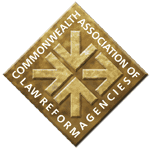 x
x
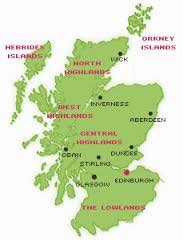 Commonwealth Association Of Law Reform Agencies

                                                  Edinburgh, 2015
x
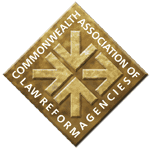 x
x
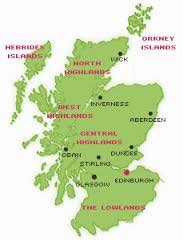 Law Reform
Stakeholders & volunteers
Time for some fun …
Laura Tamblyn Watts & Jim Emmerton
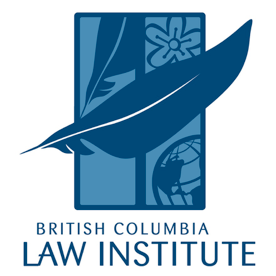 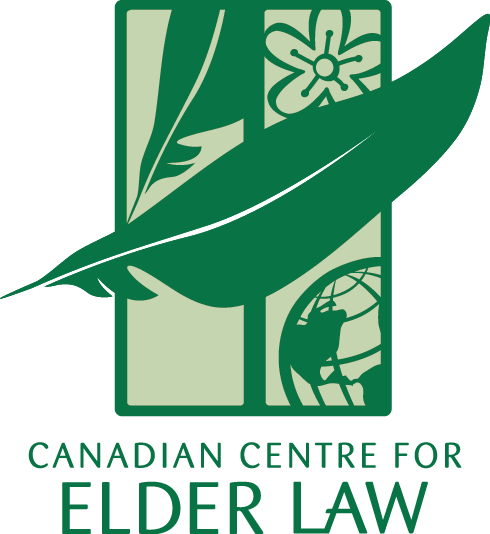 British Columbia Law Institute/ Canadian Centre for Elder Law
x
Commonwealth Association Of Law Reform Agencies

                                                  Edinburgh, 2015
x
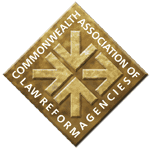 x
x
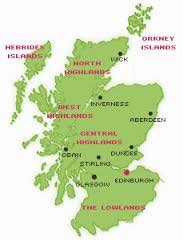 Agenda
1.  Introducing BCLI/CCEL                    5 min.
2.  Groups: Stakeholders / Volunteers  20 min.
3.  Reports to the meeting                   3-5 min.
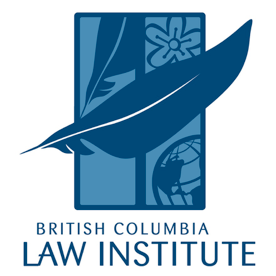 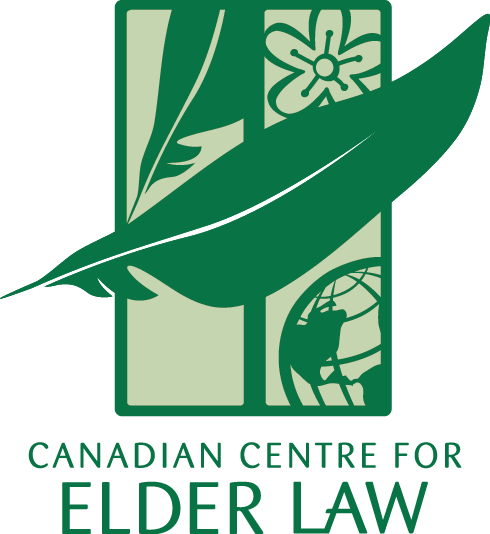 x
Commonwealth Association Of Law Reform Agencies

                                                  Edinburgh, 2015
x
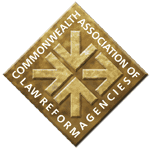 x
x
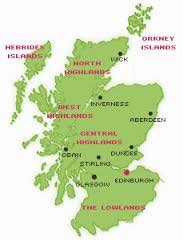 WHO IS BCLI / CCEL ??
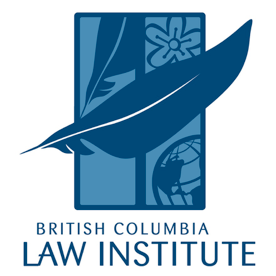 ~ independent not-for-profit, charitable society
~ legal research, law reform, education
~ non-partisan, non-political
~ division of BCLI
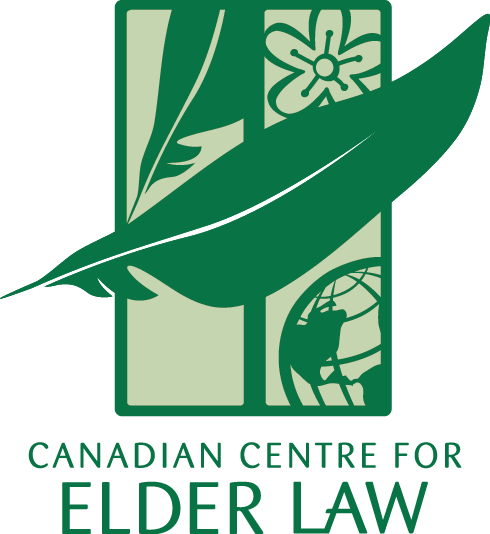 ~ projects, activities, education supporting older adults in Canada
~ non-partisan, non-political
WHO IS BCLI / CCEL ??
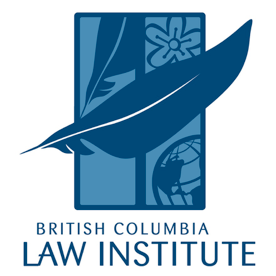 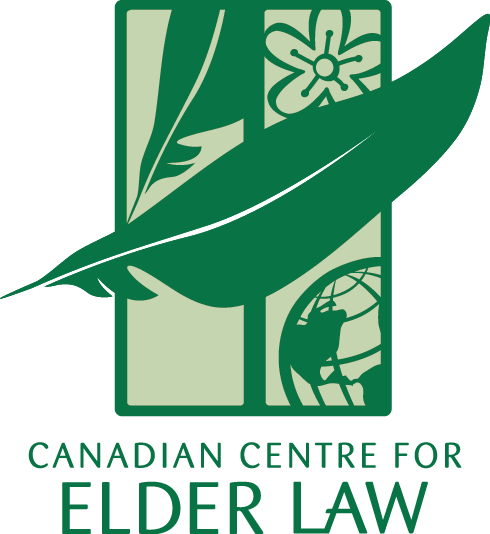 Staff
Volunteer Board
Dedicated, expert volunteers
Commonwealth Association Of Law Reform Agencies

                                                  Edinburgh, 2015
x
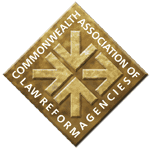 x
x
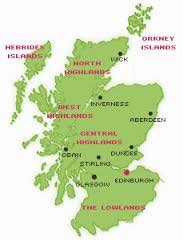 Stakeholders and Volunteers
1.  Who are they?
2.  How do you engage them?
3.  Who are your experts?
4.  How to attract volunteers?
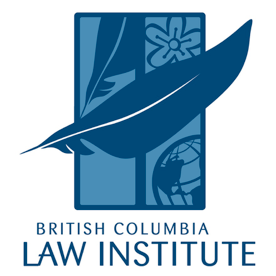 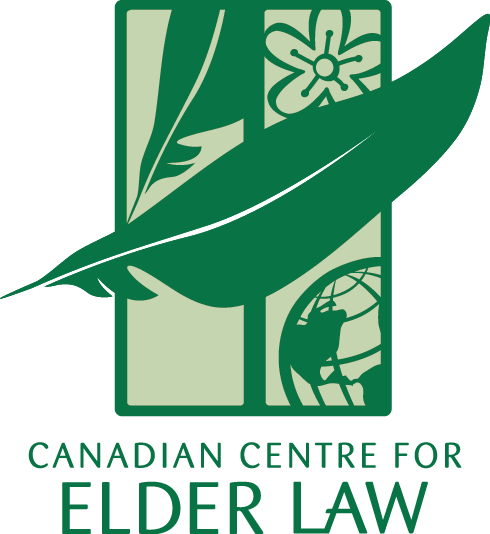 x
x
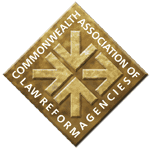 Commonwealth Association Of Law Reform Agencies

                                                  Edinburgh, 2015
x
x
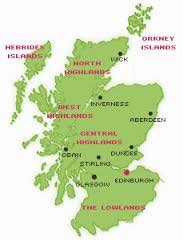 DISCUSSION